ROALD DAHL WRITING CORE KNOWLEDGE
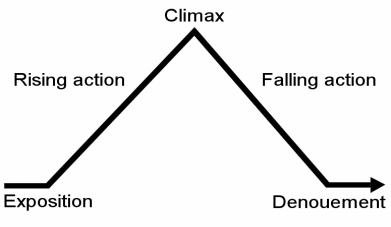